Crowdfunding y Ecosistema Fintech

Asobancaria 17° Congreso de Derecho Financiero
Visión Jurídica con Enfoque Innovador
Felipe Lega Gutiérrez
Director - Unidad de Regulación Financiera URF
1
Marco de política de innovación financiera
2
Agenda Fintech URF
Marco de política de innovación
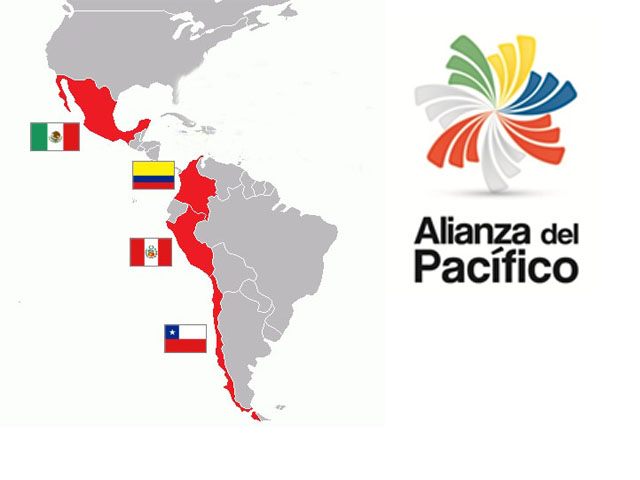 Principios orientadores para la regulación Fintech en la Alianza del Pacífico
Consejo de Ministros de Finanzas 
Presidencia Pro Tempore Colombia 2017 / 2018
Objetivos y principios fintech AP
Proporcionalidad basada en riesgos
Fomentar innovación en la prestación de servicios financieros
Regulación por actividades
Integridad y estabilidad financiera
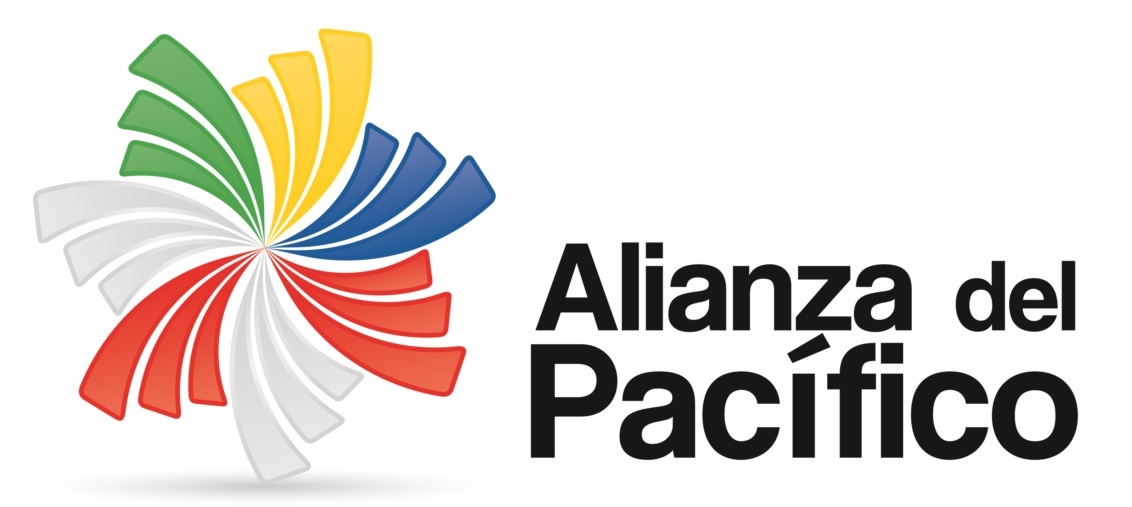 Preservar integridad y estabilidad financiera y protección al consumidor
Coordinación y cooperación
Flexibilidad
Promover competencia
Prevención de riesgos LAFT
Neutralidad tecnológica
Protección al consumidor
Mayor inclusión y profundización financiera
Principios fintech AP – Colombia
Proporcionalidad basada en riesgos
Crowdfunding
Estudio Sistema de Pagos
Regulación por actividades
Integridad y estabilidad financiera
Gestión de riesgos 
Reglas de conducta
Construcción de propuesta legislativa
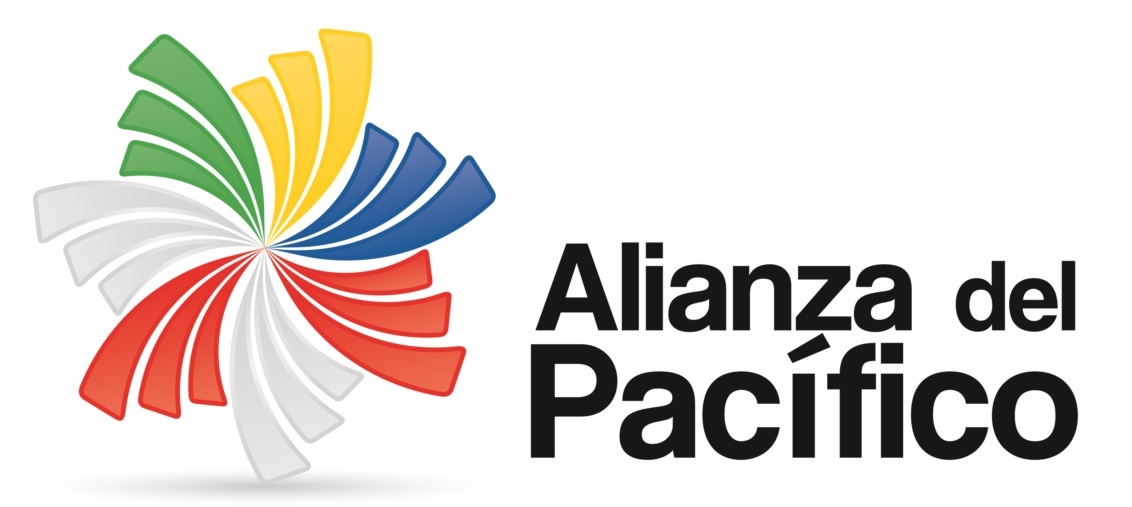 Coordinación y cooperación
Flexibilidad
Con la industria - CIIF
Con autoridades locales - CIIF 
Regional - AP
Innova SFC
Prevención de riesgos LAFT
Neutralidad tecnológica
Productos acotados por monto
Viceministerio de la economía digital
Protección al consumidor
Estrategía Educación Financiera
1
Marco de política de innovación financiera
2
Agenda Fintech URF
2. Agenda Fintech URF
Crowdfunding
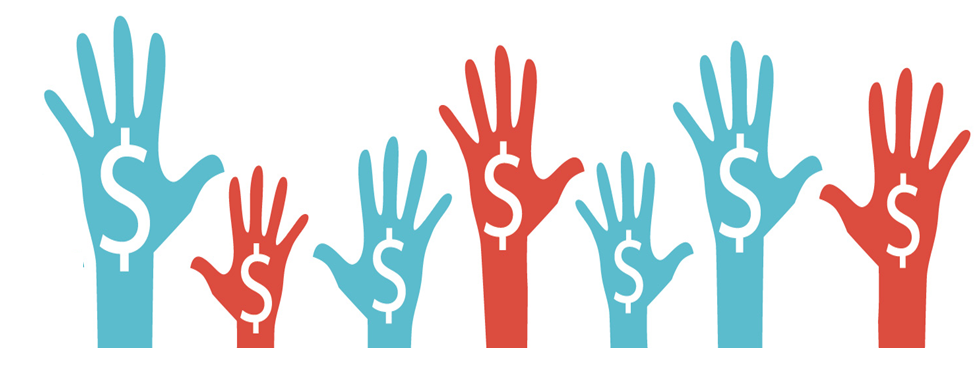 Proyecto de Decreto reglamenta la actividad de administración de sociedades de financiación colaborativa.
Contexto
Implementación del crowdfunding en Colombia tiene gran potencial para generar nuevas fuentes de financiación para mipymes y promover desarrollo del sector fintech.
85% de las mipymes del sector comercio-servicios no solicitan un crédito formal, 46% de estos dice que hay falta de oferta y un 25% se abstiene por el exceso de trámites (ANIF, 2017).
A mayo de 2018, en el programa ALDEA de iNNpulsa de 90 empresas en etapa de financiamiento, solo 13 lograron recursos.
El 80% de los emprendimientos que se acercan a Apps.co de MINTIC lo hacen en busca de capital para sus proyectos.
Contexto
Tipología de crowdfunding de inversión se adecua al marco regulatorio.


Engrana con los objetivos de política de llevar recursos a las MiPYMES y fomentar participación de inversionistas retail en el mercado de valores.
Donación
Recompensa
Préstamo
Inversión
Frecuencia de montos de emisión deuda privada (13-17)
Crowdfunding
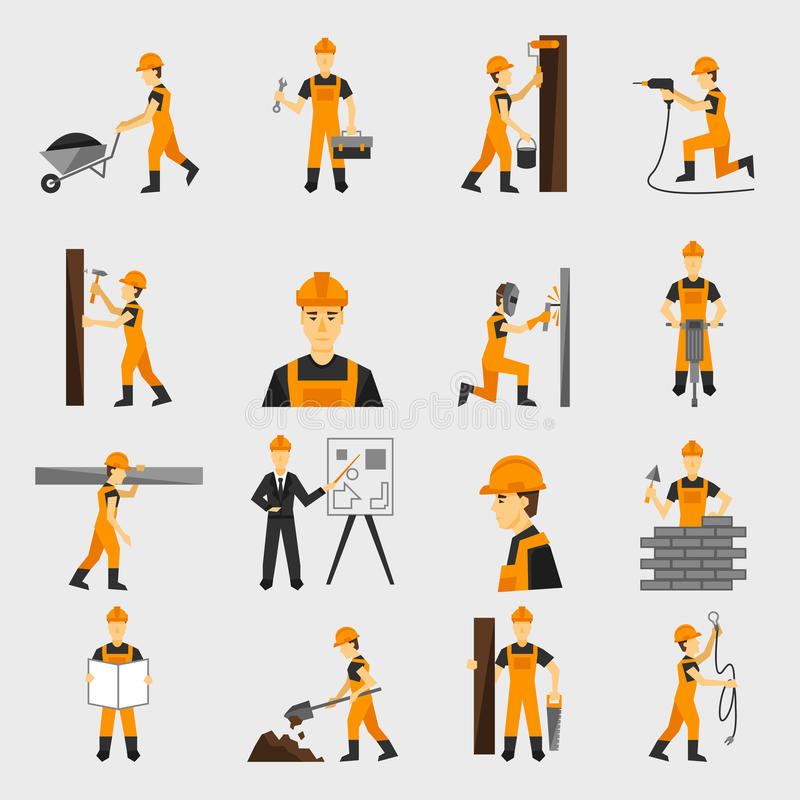 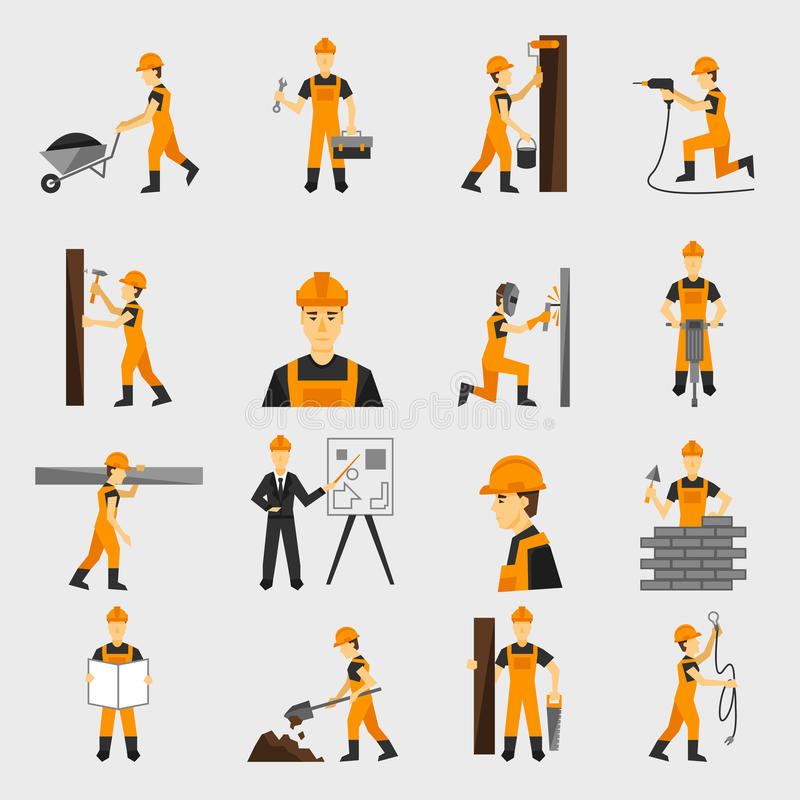 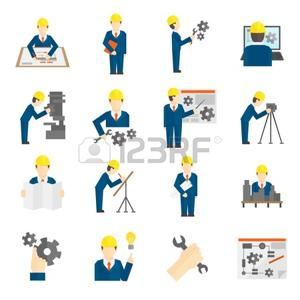 VC semilla
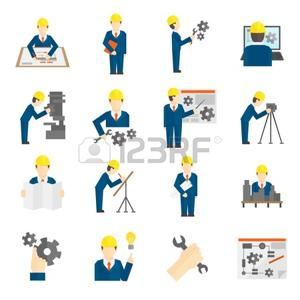 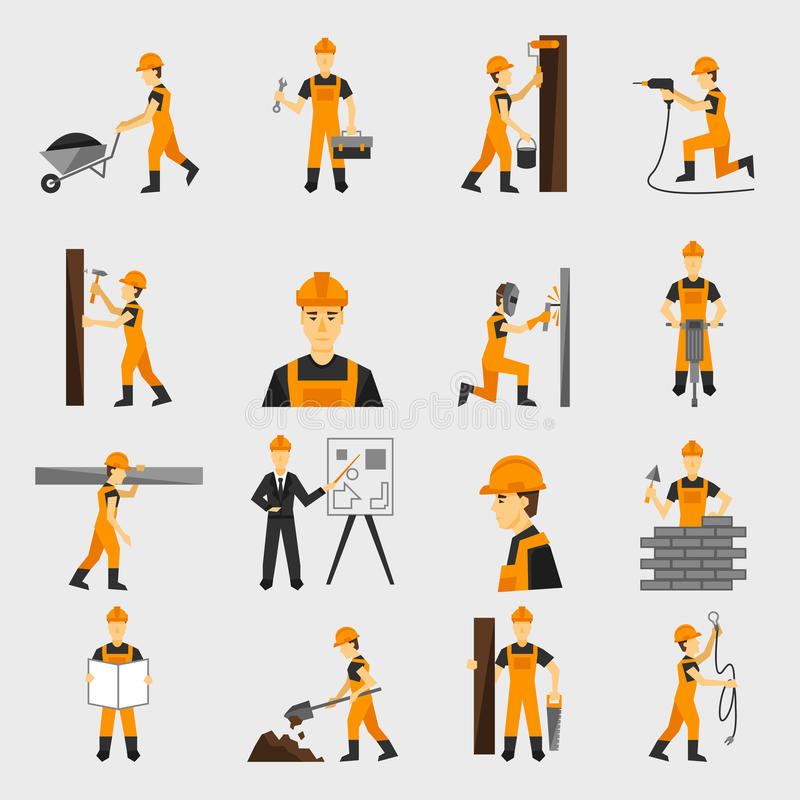 Capital de riesgo
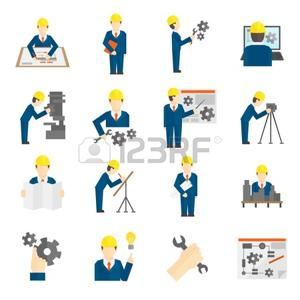 y menor…?
Actividad de financiación colaborativa
Actividad
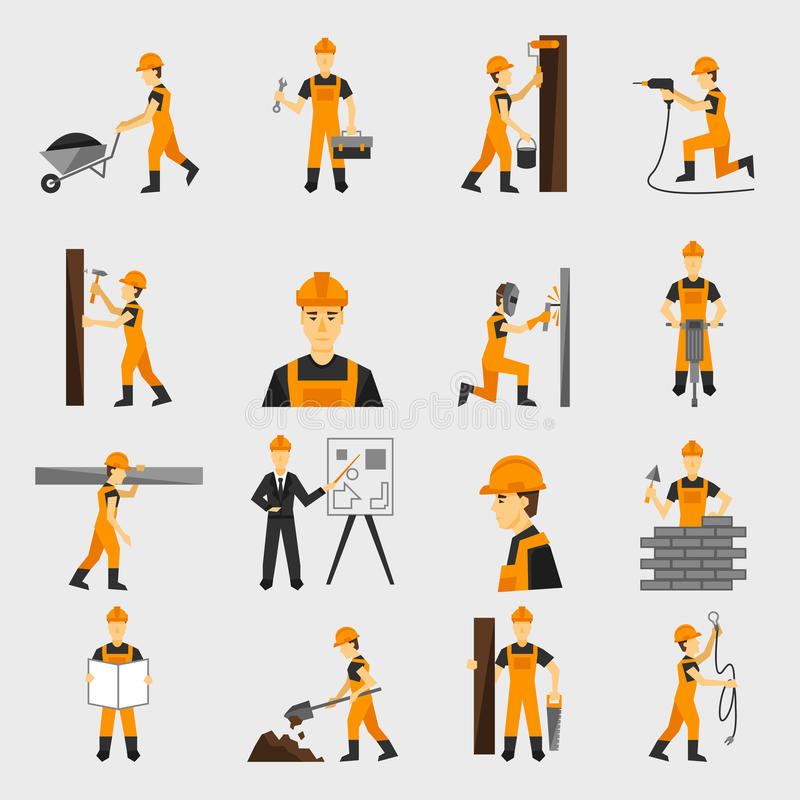 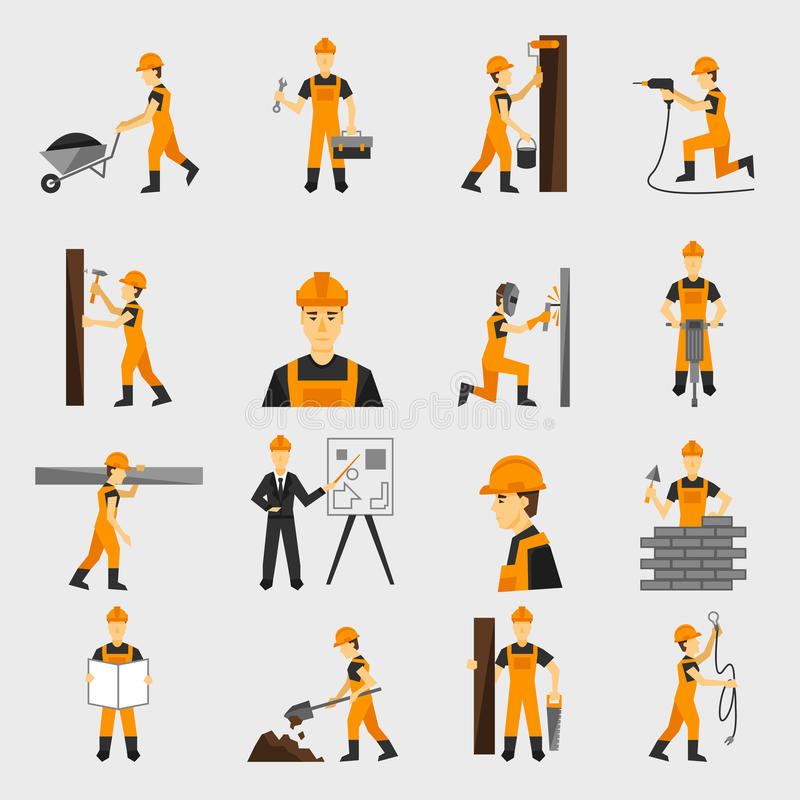 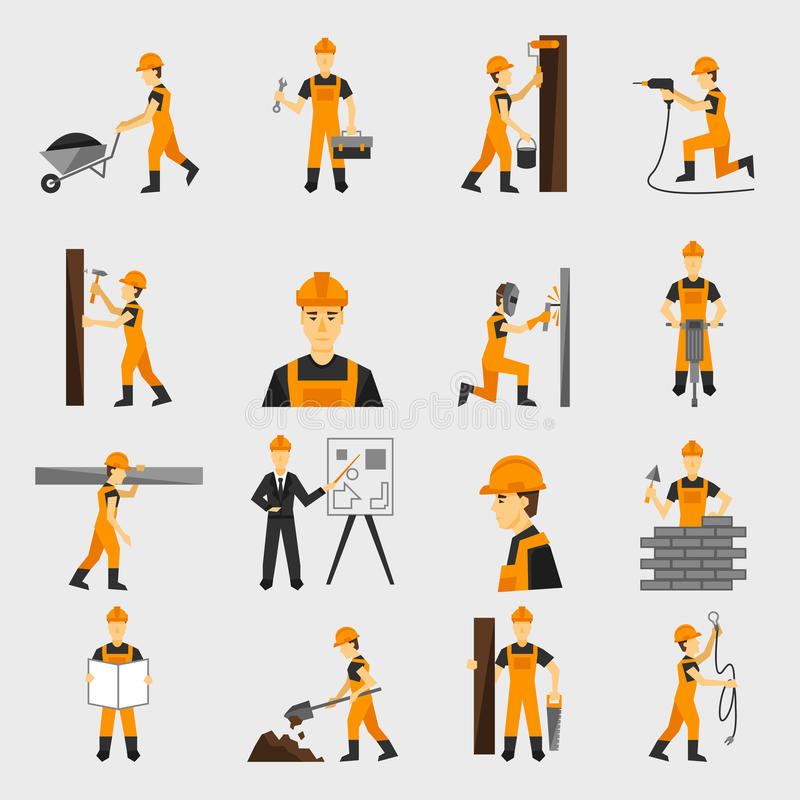 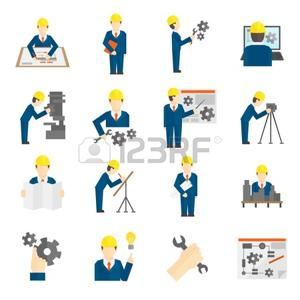 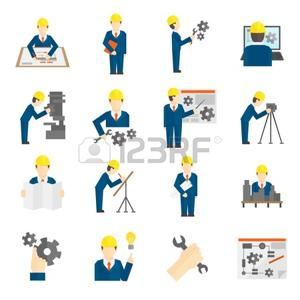 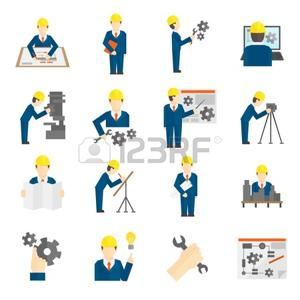 Conecta un número plural de aportantes con receptores que solicitan financiación para proyectos productivos.
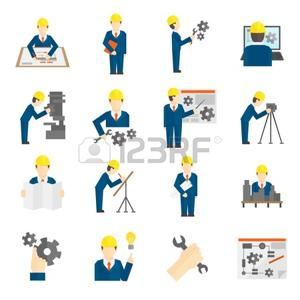 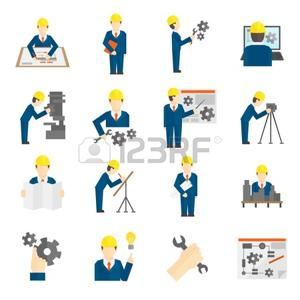 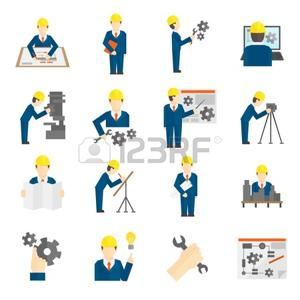 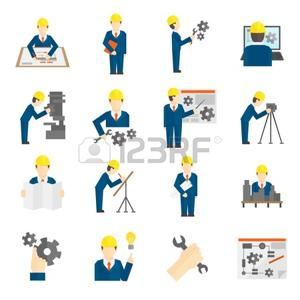 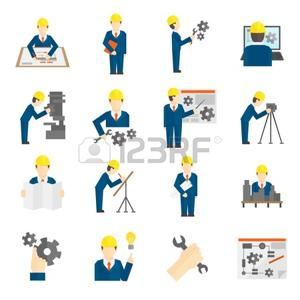 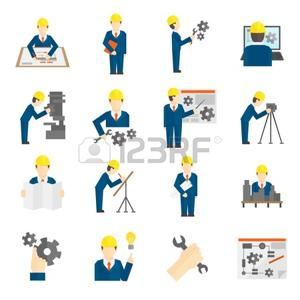 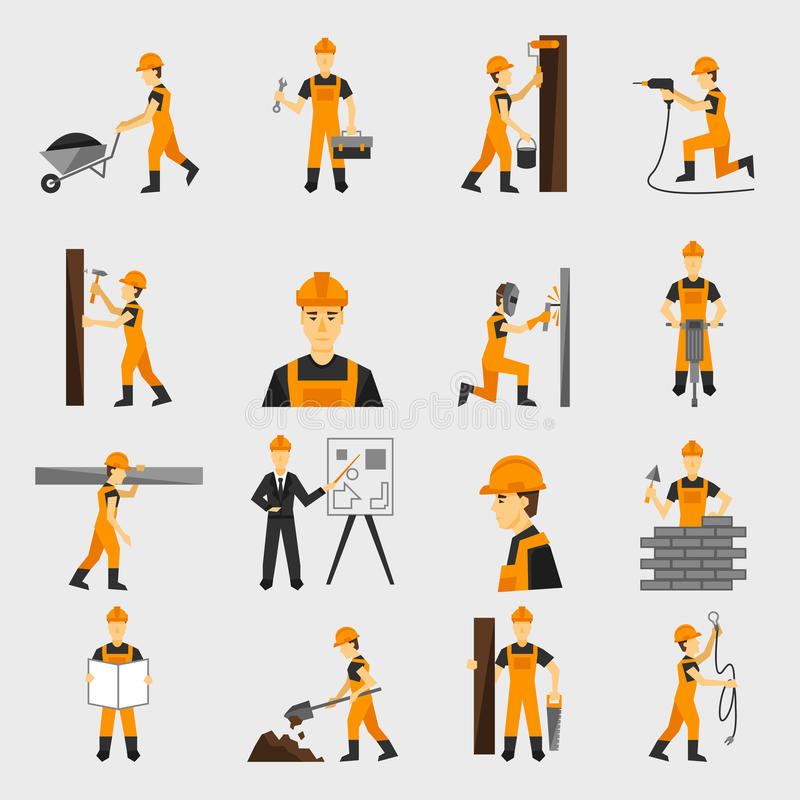 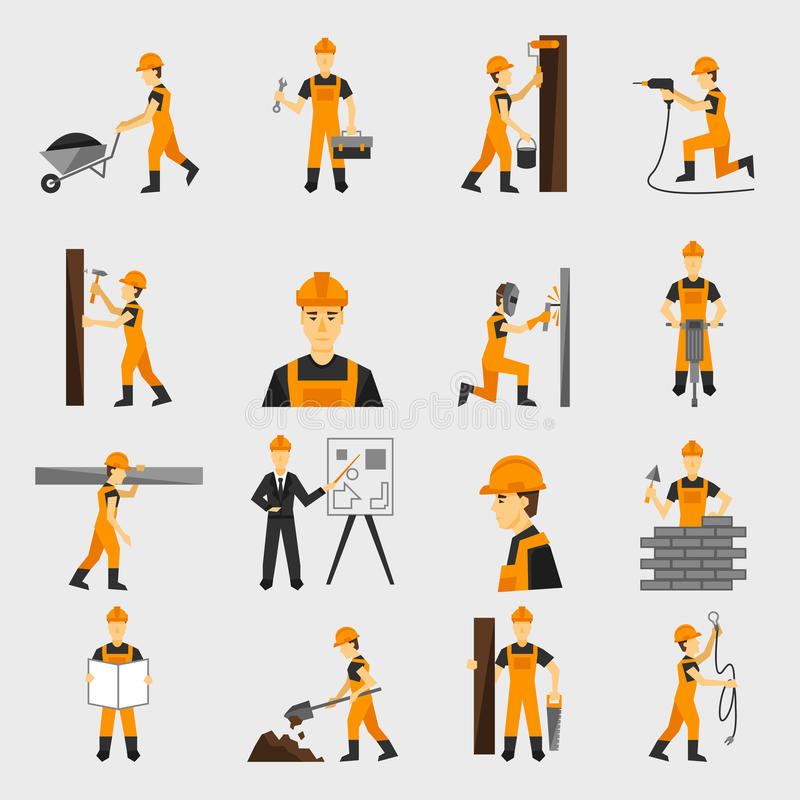 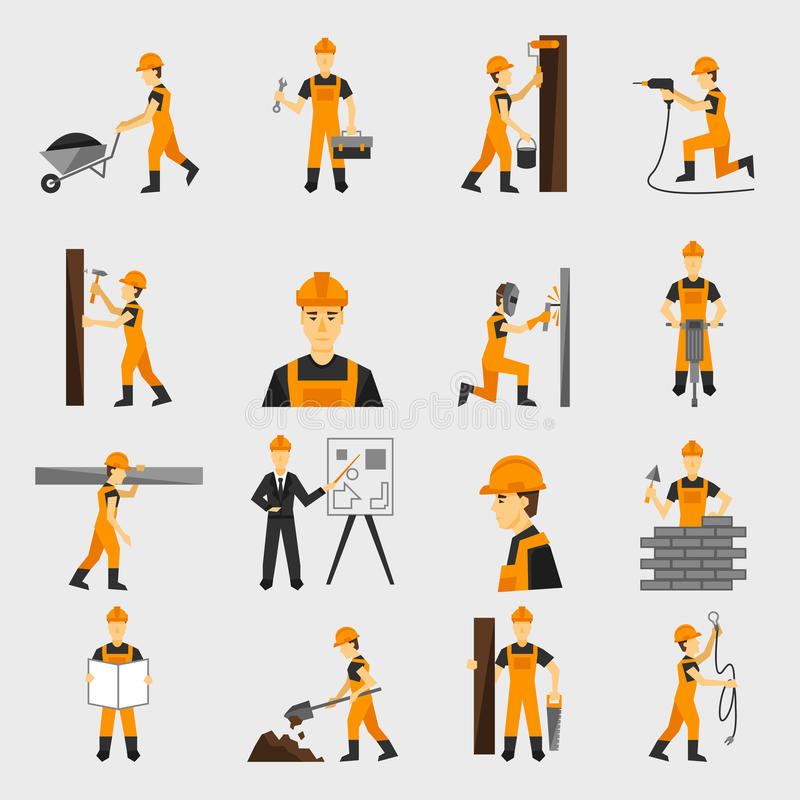 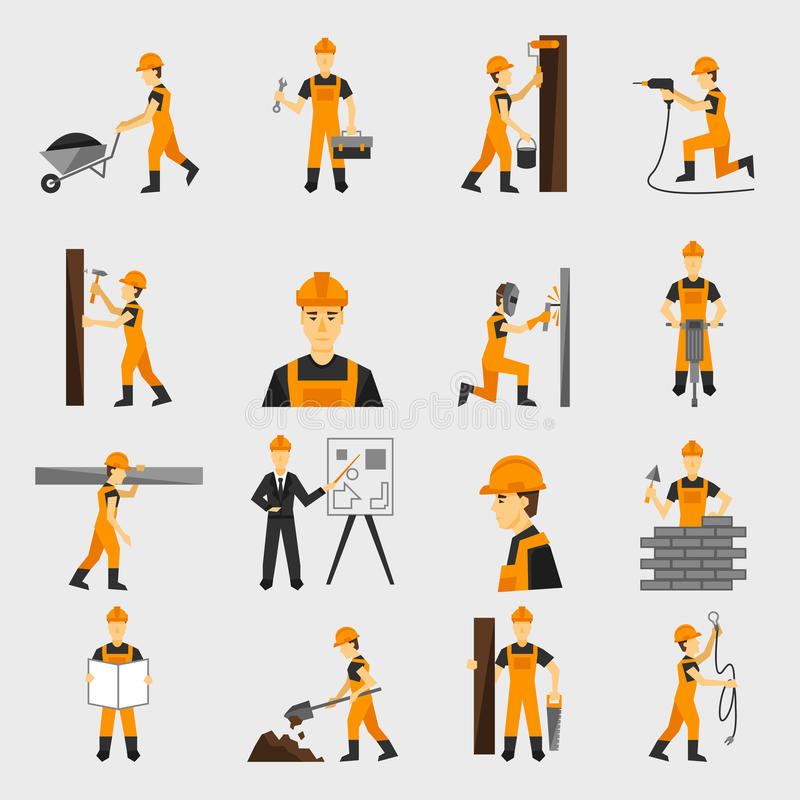 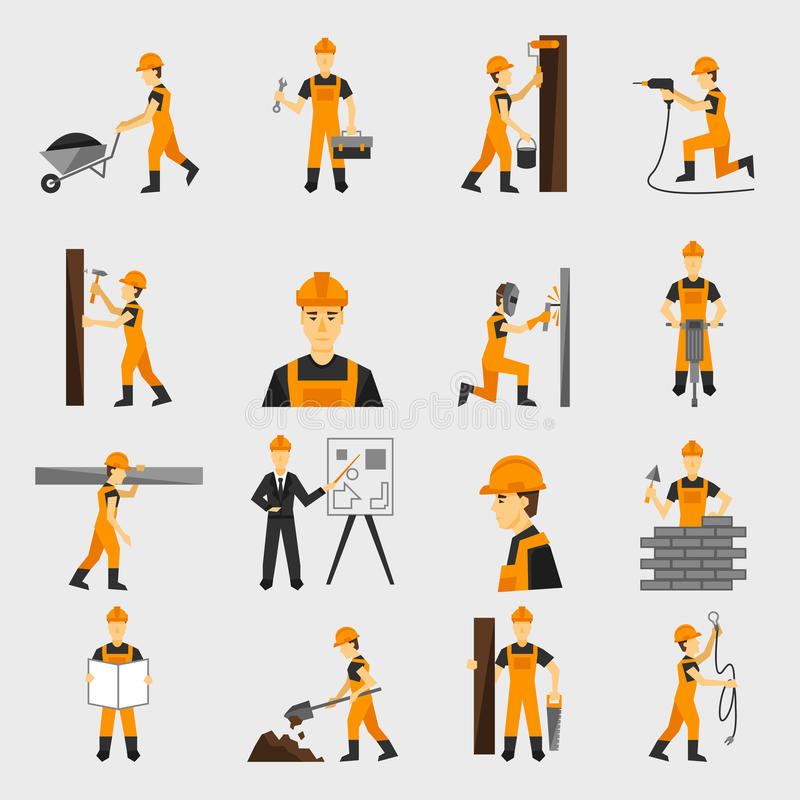 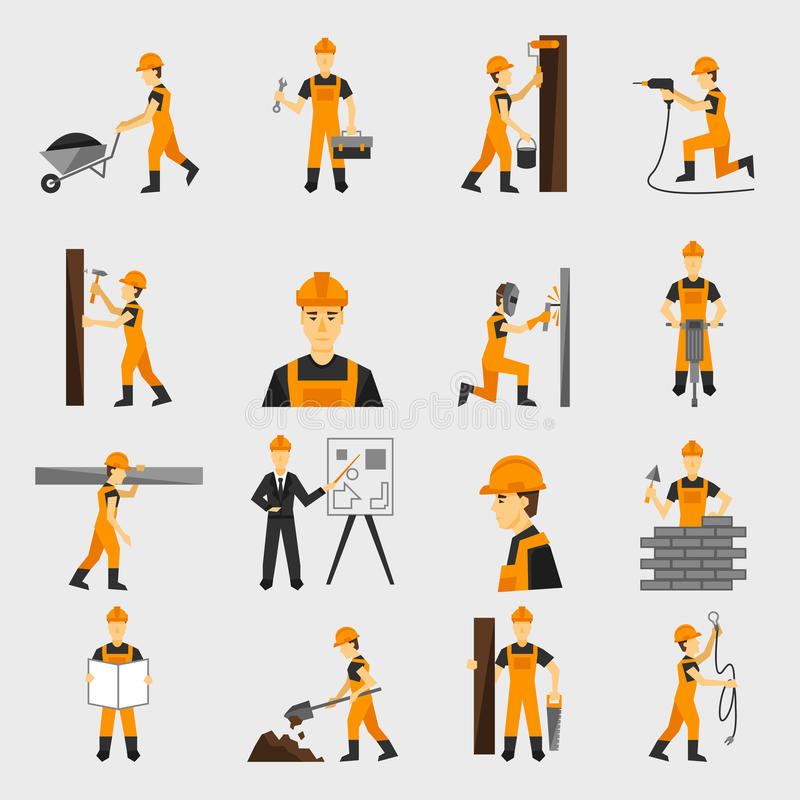 $
$
A partir de una infraestructura electrónica.  
A través de la emisión de valores.
$
SECCIÓN 02.
Medios
$
$
$
Autorizados
Entidades de objeto exclusivo, las bolsas de valores, los sistemas de negociación o registro de valores.
Sociedades de Financiación Colaborativa
Regulación proporcional a la naturaleza de la actividad, imponiendo deberes y prohibiciones en aspectos claves para un desarrollo sostenido.
DEBERES
PROHIBICIONES
FUNCIONES
Clasificar y publicar PP. 

Administrar infraestructura para poner en contacto a aportantes y receptores.  

Recaudo de recursos  a través de entidades vigiladas y de forma segregada.
Proveer información transparente, objetiva y oportuna de los PP. 

Contar con mecanismos de monitoreo de límites.

Divulgar políticas sobre conflictos de interés.
Prestar asesoría o asegurar retornos.  

Administrar recursos u otorgar prestamos.

Participar como aportante o receptor.

Segundo mercado.
Proyectos Productivos
Plazo máximo para la consecución de los recursos hasta 6 meses.
Deberán contar con un número plural de aportantes determinado por la sociedad de financiación colaborativa.
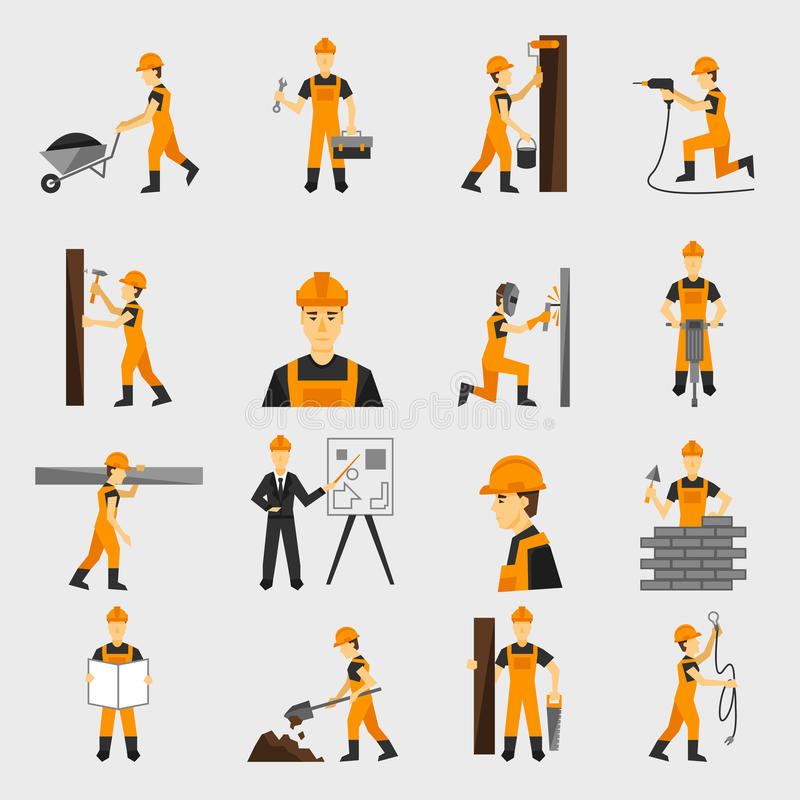 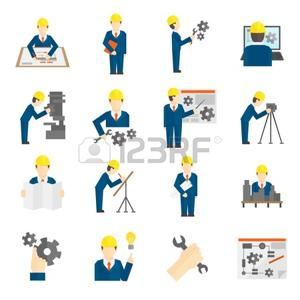 Tres mil (3.000) SMMLV – Aportantes no calificados.
Diez mil (10.000) SMMLV – Con la participación de al menos un aportante calificado.
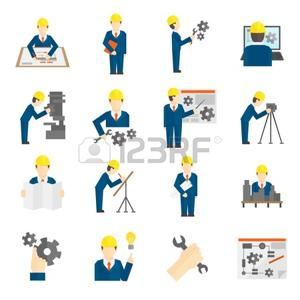 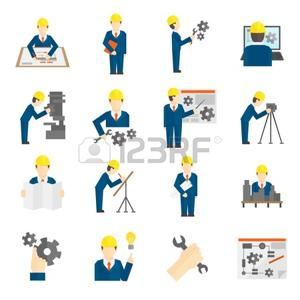 Si no se alcanza el % mínimo de financiación, devolución de recursos máximo de treinta (30) días.
Puede financiarse en más de una sociedad de financiación colaborativa.
Receptores
Emiten valores (capital o deuda).
No aplica RNVE.
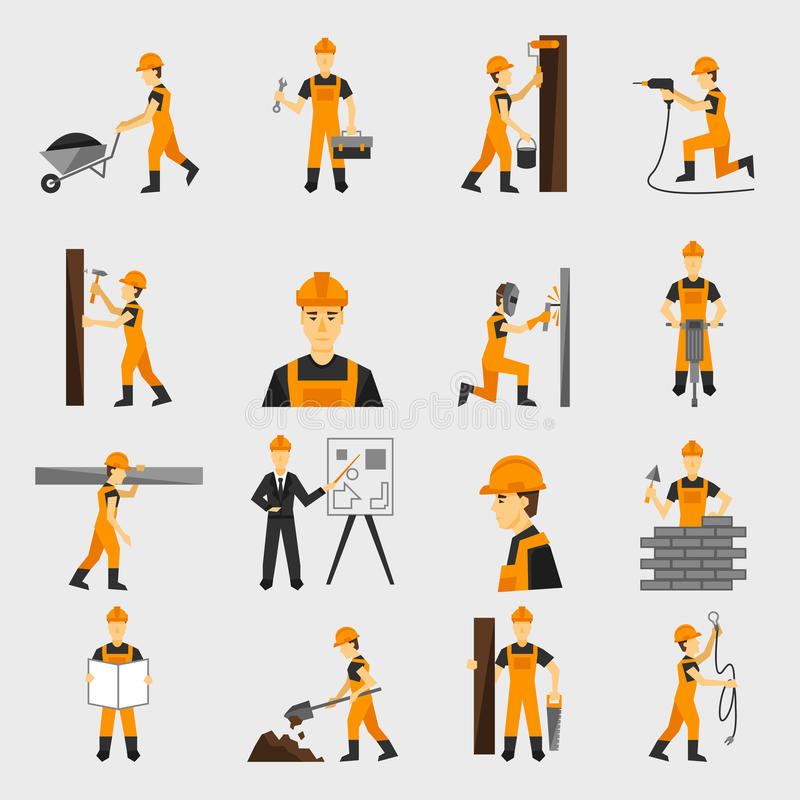 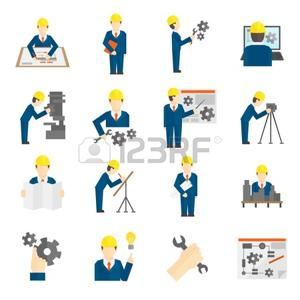 Descripción completa del PP incluida, destinación de los recursos que se reciban y el porcentaje del proyecto productivo financiado.
Sin prospecto ni oferta pública.
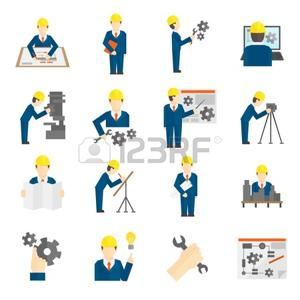 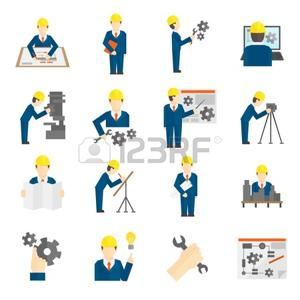 Responsable de la integridad, veracidad, y actualización de la información que debe  suministrar
Suministra información de su empresa y socios.
Aportantes
Entregar a la plataforma: 
Información para conocimiento del cliente
Declaración de renta y estados financieros

Suscribir formato de vinculación en el cual se advierta: 
Proyectos no son autorizados ni supervisados por la SFC
Recursos no están garantizados por Fogafin

Informar cualquier acto que implique la transferencia o limitación de los derechos derivados de su inversión.
$
$
$
$
$
$
2. Agenda Fintech URF
Pagos Electrónicos
Estudio sobre los sistemas de pago de bajo valor y su regulación.
SPBV: HERRAMIENTA DE POLÍTICA
INNOVACIÓN
INTEROPERABILIDAD
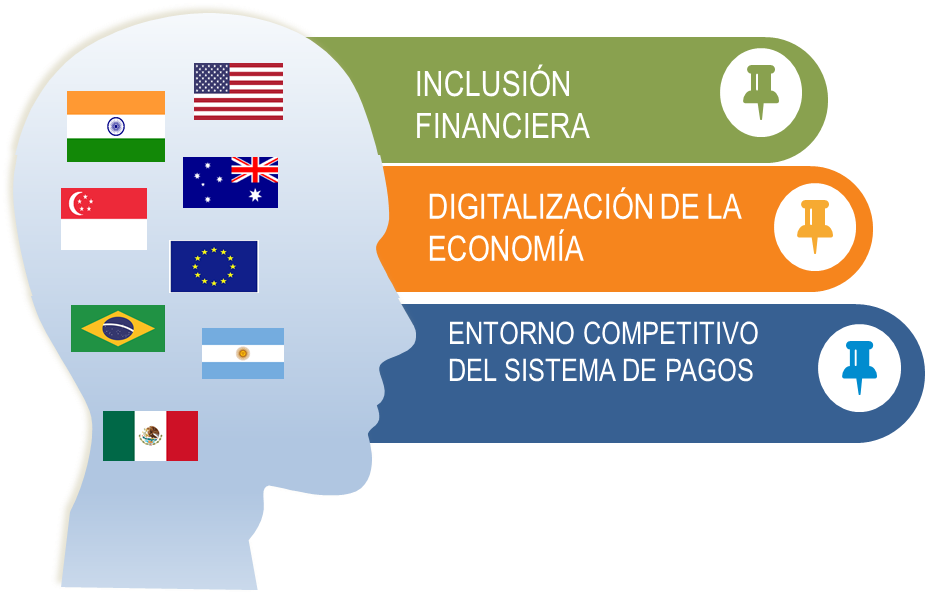 ACCESO
ADQUIRENCIA
COMPETENCIA
Tarifas
ESTRUCTURA
Finalidad
AGREGADORES
Gateway
Transparencia
Entidades de pago
Gobierno corporativo
Estándares
SEGURIDAD
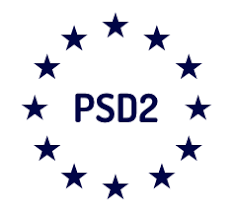 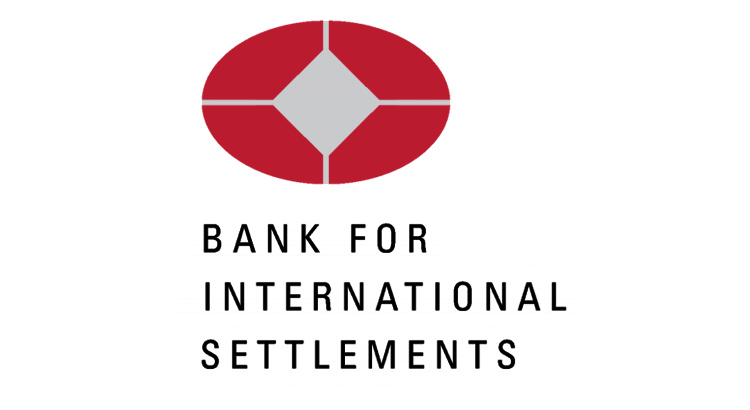 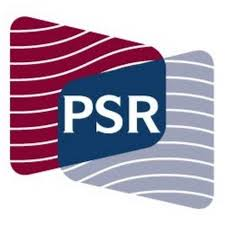 Propuestas
ESTRUCTURA
GOBIERNO CORPORATIVO
Aproximación basada en actividades: qué, quiénes y cómo.  
Definir actividad de adquirencia y no solo para EC.
Reconocimiento Gateway y Agregador.
Unificar regulación (sistema abierto y SPBV).
Miembros independientes en JD (régimen de inhabilidades e incompatibilidades y al menos 50%).
Comités de acceso y de tarifas.
Adopción de P&P conflictos de interés.
Reglamento de ASPBV público.
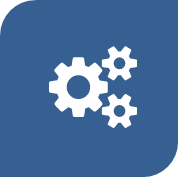 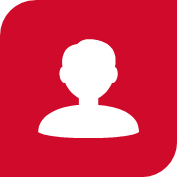 TRANSPARENCIA
ACCESO
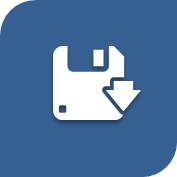 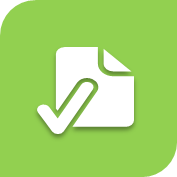 Revelar comisiones y costos del procesamiento.
Acceso a redes y servicios de C&L.
Revelar criterios.
Posibilidad de acceso escalonado o proporcional a las operaciones realizadas.
INTEROPERABILIDAD
SEGURIDAD
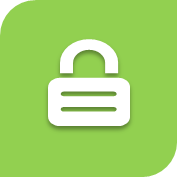 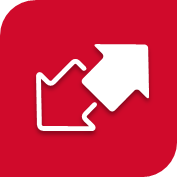 Esfuerzos de la industria pero no vinculantes.
Posibilidad de crear comité público privado.
Solicitamos propuestas para priorizar agenda.
Principio de finalidad de la transacción.
Liquidación en BR y en el siguiente ciclo.
Plan de socialización: mesas público-privadas
GATEWAYS Y AGREGADORES
REGLAS ASPBV
ADQUIRENCIA
Agosto 14/18
Agosto 21/18
Agosto 28/18
2. Agenda Fintech URF
Estudio de Innovación
Pertinencia de ley fintech en Colombia.
Estudio de innovación
Principios y objetivos de política (AP)
Flexibilidad en el proceso de autorización de entidades vigiladas (Sandbox)
Ecosistema Fintech: Participación de entidades supervisadas en capital de empresas Fintech
Facultad de regular por actividad: dinamismo regulatorio.
...
Institucionalidad
INNOVACIÓN
La innovación en el sistema financiero trasciende los actores tradicionales y es necesario ampliar los participantes para lograr un ecosistema de pagos integral y sostenible.


Los avances individuales deben converger en instancias de coordinación que nos permitan conocer y avanzar de manera conjunta.
Crowdfunding y Ecosistema Fintech

Asobancaria 17° Congreso de Derecho Financiero
Visión Jurídica con Enfoque Innovador
Felipe Lega Gutiérrez
Director - Unidad de Regulación Financiera URF